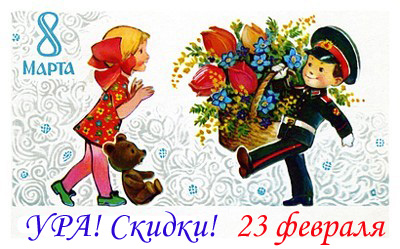 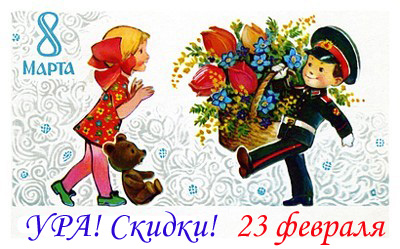 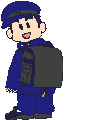 А, ну – ка, ДЕВОЧКИ!
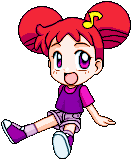 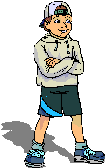 А, ну – ка, МАЛЬЧИКИ!
Конкурсы для девочек и мальчиков на 
23 февраля и 8 марта.
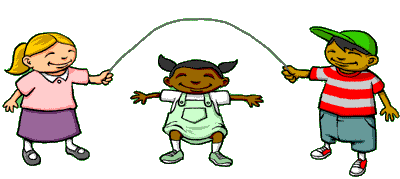 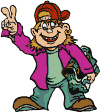 Конкурс №1

«ИНТЕЛЛЕКТУАЛЬНЫЙ»
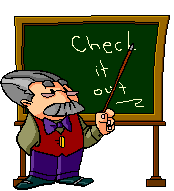 для мальчиков
ПРАВИЛА:
На специальном бланке надо быстро и правильно ответить на 14 вопросов и передать листки жюри.
Время для ответа  на вопрос 10 - 30 секунд.
Оценивается скорость, аккуратность и конечно же правильность выполнения задания.
Конкурс №1
«ИНТЕЛЛЕКТУАЛЬНЫЙ»
1. Исход битвы в нашу пользу.
Конкурс №1
«ИНТЕЛЛЕКТУАЛЬНЫЙ»
2. То, чем солдат думает и из чего он ест.
Конкурс №1
«ИНТЕЛЛЕКТУАЛЬНЫЙ»
3. Большой морской начальник.
Конкурс №1
«ИНТЕЛЛЕКТУАЛЬНЫЙ»
4. Военный корабль.
Конкурс №1
«ИНТЕЛЛЕКТУАЛЬНЫЙ»
5. Любимая рыба моряков.
Конкурс №1
«ИНТЕЛЛЕКТУАЛЬНЫЙ»
6. Бац, бац и мимо.
Конкурс №1
«ИНТЕЛЛЕКТУАЛЬНЫЙ»
7. Боевая машина.
Конкурс №1
«ИНТЕЛЛЕКТУАЛЬНЫЙ»
8. Морской повар.
Конкурс №1
«ИНТЕЛЛЕКТУАЛЬНЫЙ»
9. За нее и «помереть совсем не страшно…»
Конкурс №1
«ИНТЕЛЛЕКТУАЛЬНЫЙ»
10. «Тяжело в учении…».
Конкурс №1
«ИНТЕЛЛЕКТУАЛЬНЫЙ»
11. «Кто с мечом на русскую землю придет…».
Конкурс №1
«ИНТЕЛЛЕКТУАЛЬНЫЙ»
12. Назовите воинские звания.
Конкурс №1
«ИНТЕЛЛЕКТУАЛЬНЫЙ»
13. Назовите выдающихся военачальников.
Конкурс №1
«ИНТЕЛЛЕКТУАЛЬНЫЙ»
14. Назовите виды стрелкового оружия.
Конкурс №1

«ИНТЕЛЛЕКТУАЛЬНЫЙ»
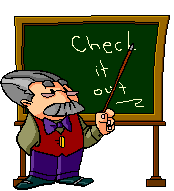 для девочек
ПРАВИЛА:
На специальном бланке надо быстро и правильно ответить на 14 вопросов и передать листки жюри.
Время для ответа  на вопрос 10 - 30 секунд.
Оценивается скорость, аккуратность и конечно же правильность выполнения задания.
Конкурс №1
«ИНТЕЛЛЕКТУАЛЬНЫЙ»
1. Хлебный напиток, «А» в середине.
Конкурс №1
«ИНТЕЛЛЕКТУАЛЬНЫЙ»
2. Из муки с изюмом, «Б» в начале.
Конкурс №1
«ИНТЕЛЛЕКТУАЛЬНЫЙ»
3. Из муки и творога, «В» в начале.
Конкурс №1
«ИНТЕЛЛЕКТУАЛЬНЫЙ»
4. Из муки с вареньем, «Г» в конце.
Конкурс №1
«ИНТЕЛЛЕКТУАЛЬНЫЙ»
5. Из муки с изюмом и дырочкой, «Д» в середине.
Конкурс №1
«ИНТЕЛЛЕКТУАЛЬНЫЙ»
6. Корзиночка из муки, «Е» в середине.
Конкурс №1
«ИНТЕЛЛЕКТУАЛЬНЫЙ»
7. Самый сладкий, «Ё» в середине.
Конкурс №1
«ИНТЕЛЛЕКТУАЛЬНЫЙ»
8. Сладкое, фруктовое, «Ж» в начале.
Конкурс №1
«ИНТЕЛЛЕКТУАЛЬНЫЙ»
9. Из белков и фруктов, «3» в начале.
Конкурс №1
«ИНТЕЛЛЕКТУАЛЬНЫЙ»
10. Конфета молочная, сладкая, «И» в начале.
Конкурс №1
«ИНТЕЛЛЕКТУАЛЬНЫЙ»
11. Из муки, большой, круглый, «Й» в конце.
Конкурс №1
«ИНТЕЛЛЕКТУАЛЬНЫЙ»
12. Хлебный, традиционно круглый, «К» в начале.
Конкурс №1
«ИНТЕЛЛЕКТУАЛЬНЫЙ»
13. Из муки, хрустящие, «Л» в середине.
Конкурс №1
«ИНТЕЛЛЕКТУАЛЬНЫЙ»
14. Сладкий, фигурный, разноцветный, «М» в начале.
Конкурс №2

«кто быстрей»
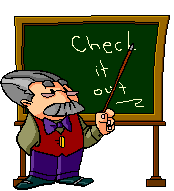 для мальчиков
ПРАВИЛА:
Конкурс проходит в два этапа. 
кто быстрее разберет ручку (3тура по 5 чел.).
Трое лучших переходит во второй этап
2)   кто быстрее соберет ручку.
Конкурс №2

«круглый»
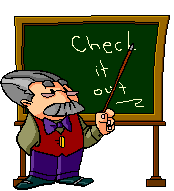 для девочек
Такое название конкурс имеет потому, что все игроки встают в круг и по цепочке быстро перебрасывают мяч друг другу со словами. 
А слова эти обозначают все, что может быть круглым. Если кто-то ошибается или долго думает, он выбывает из круга.
Конкурс №3

«самый ловкий»
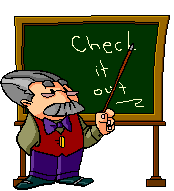 для мальчиков
ПРАВИЛА:
Конкурс проходит в 3 этапа по 5 человек в каждом. Побеждает тот, кто дольше продержит на голове воздушный шарик 
(можно подбрасывать шарик головой).
Время засекают судьи секундомером.
Конкурс №3

«модница»
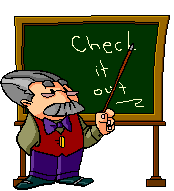 для девочек
конкурс на САМЫЙ КРАСИВЫЙ БАНТ Играют одновременно 4 участницы. Их задача — как можно красивее завязать бант. 
Время на проведение конкурса — 2 минуты. Выигрывает та девочка, чей бант получился красивее....
Конкурс №4

«самый сильный»
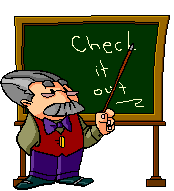 для мальчиков
ПРАВИЛА:
Участники случайным образом разбиваются на две команды. Конкурс проходит в два этапа.
Амреслинг в двух командах на выявление победителей. 
Соревнование пары сильнейших («лучшие из лучших»).
Конкурс №4

«ПАНТОМИМА»
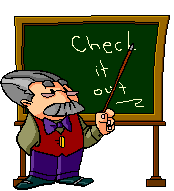 для девочек
Пантомима:   ВЫ ПОЕДЕТЕ НА БАЛ 
Участницы садятся перед воображаемым зеркалом и пользуются воображаемыми предметами: помадой, тенями, тушью, лаком для волос, лаком для ногтей. 
Задача — молча, без единого слова, изобразить процесс нанесения макияжа перед балом. Победит та, кто справится с ролью наиболее убедительно....
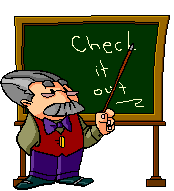 Конкурс №5
«смекалка»
ПРАВИЛА:
На специальном бланке надо ответить на 
9 не простых вопросов и ответы передать жюри.
Время для ответа на вопрос 20 секунд.
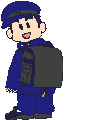 Конкурс №5
«смекалка»
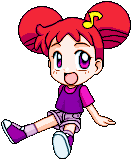 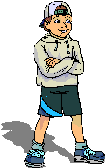 1.  В каком месяце 28 дней?
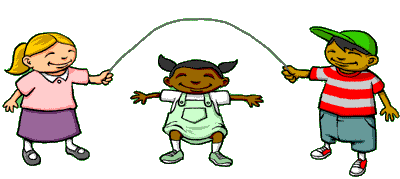 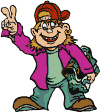 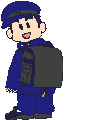 Конкурс №5
«смекалка»
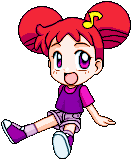 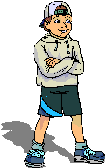 2.  Что ест жаба зимой?
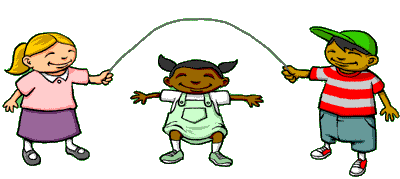 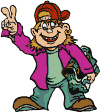 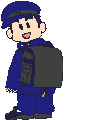 Конкурс №5
«смекалка»
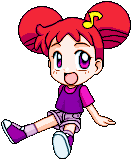 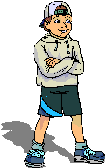 Что у жирафа впереди, а у 
       моржа сзади?
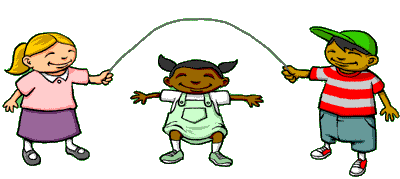 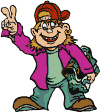 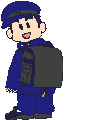 Конкурс №5
«смекалка»
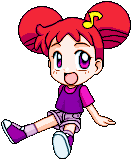 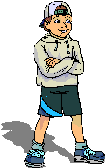 По чему зимой ходят голодные 
      волки?
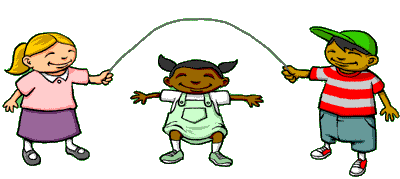 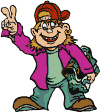 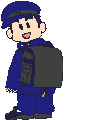 Конкурс №5
«смекалка»
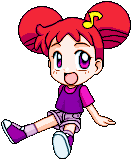 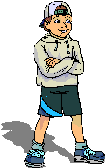 Что бывает с котом, когда ему
       исполняется 2 года?
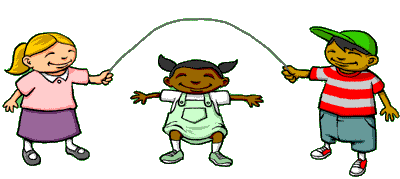 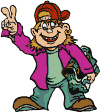 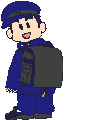 Конкурс №5
«смекалка»
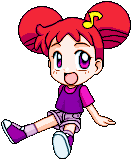 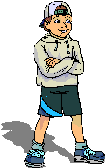 Сколько стоит трехрублевая 
      булка?
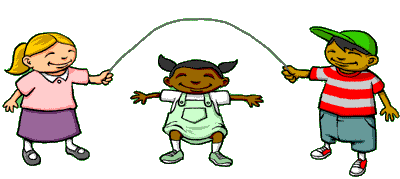 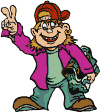 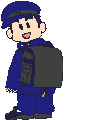 Конкурс №5
«смекалка»
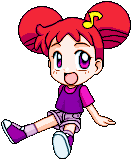 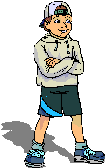 Что есть у крокодила, обезьяны 
       и человека?
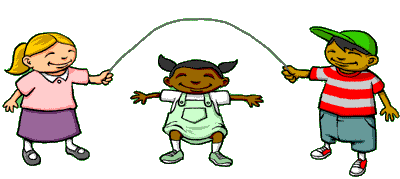 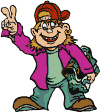 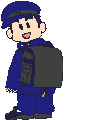 Конкурс №5
«смекалка»
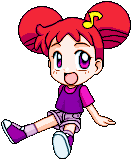 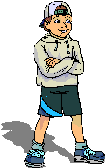 8.  Что над нами вверх ногами?
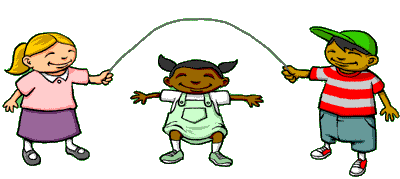 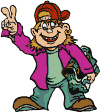 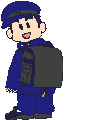 Конкурс №5
«смекалка»
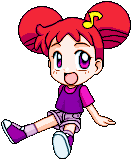 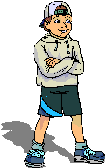 9.  От чего корабли уходят в море?
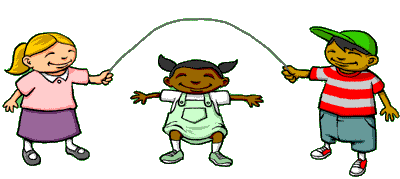 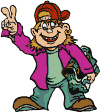 Конкурс №6
«КОМПЛЕМЕНТ»
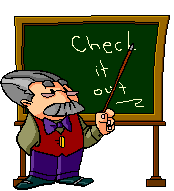 Все частники должны по очереди говорить одноклассницам комплименты. 
Выбывает тот, у кого в запасе не осталось слов....
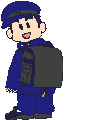 С ПРАЗДНИКОМ!!!
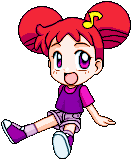 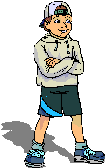 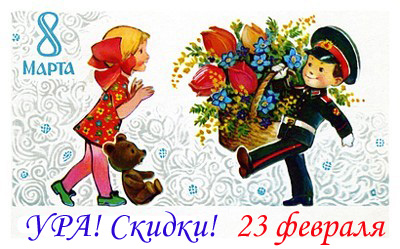 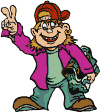